Sayko-Edukasyon para sa mga Pasiyente at sa Miyembro ng Pamilya
Sesyon 2:Triggers/Mga Tukso at Cravings/Giyang (2)
2-1
[Speaker Notes: Slide 2-1—Triggers and Cravings (2) 
In the last session, we have learned about the conditioning and the addictive process. 
This session continues to look at the additive process and then gives you techniques to stop cravings.]
“Addictive Process” o Ang Proseso ng Pagkalulong
“Introductory Phase” o Paninimula na bahagi
“Maintenance Phase” o Pagpapanatili na bahagi
“Disenchantment Phase” o Pagkabagot na bahagi
“Disaster Phase” o Kasawian o Kabiguan na Bahagi
Tatalakayin Ngayon
2-2
[Speaker Notes: Slide 2-2—Addictive Process (Review)
We already have learned about the conditioning and the introductory/maintenance phases of the addictive process. 
This session covers the disenchantment phase and disaster phase in the additive process.]
Tanong:
Paano nagbabago ang balanse sa pagitan ng positibo at negatibong epekto ng Shabu kung patuloy ang paggamit nito nang higit pa sa “Maintenance Phase” o Pagpapanatili na Bahagi?
2-3
[Speaker Notes: Slide 2-3—Question
Ask participants how the balance between positives and negatives change Shabu is continuously used beyond the maintenance phase.]
Proseso ng Pagkalulong – Pagkabagot na Bahagi/ “Disenchantment Phase”
Mga Positibo at Negatibong Epekto Dulot ng Paggamit ng Shabu
Mga Negatibo
Mga Positibo
Withdrawal depression
Paranoya o “tamang-hinala”
Pag-tweak (pagkislot)
Pagkasira ng relasyon
Pagkabahala ng mga miyembro ng pamilya
Napipintong pagkawala ng trabaho
Pakikisalamuha
Panaka-nakang kasiyahan
Kaginhawahan mula sa pagod
Kaginhawahan mula sa stress
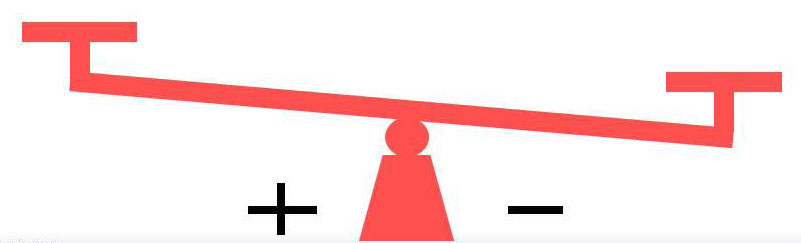 2-4
[Speaker Notes: Slide 2-4—Positives and Negatives of Shabu Use (Disenchantment Phase) 
During the disenchantment phase, the scales tip from the positive to the negative. 
The consequences of drug and alcohol use are severe, and the person’s life becomes unmanageable. 
At this point the rational decision is to stop using, but the cortex part of the brain is no longer in control. 
Thinking, evaluating, and decision making may appear to be happening, but behavior is not always based on rational thinking. 
People may resolve sincerely to quit using yet may find themselves out of control at the first thought of drugs and alcohol, at the first encounter with someone they used with, at the availability of cash, or with other potent triggers.]
Proseso ng Pagkalulong – Pagkabagot na Bahagi/”Disenchantment Phase”
Proseso ng Pagkasanay (Conditioning) sa Sandali ng Pagkalulong
Mga Tukso
Pagkapagod
Mga kaibigang gumagamit ng droga
Stress
Pagkabagot 
Pagkabahala
Libreng oras
Lust/Libog
Kalungkutan
Mga Tugon
Patuloy na pag-iisip ng Shabu
Malakas na physiological arousal
Sikolohikal na pagkasugapa
Malakas na pananabik
Madalas na paggamit
Lakas ng Nakondisyon na Koneksyon: Masidhi
2-5
[Speaker Notes: Slide 2-5—Conditioning Process During Addiction (Disenchantment Phase) 
At this point people usually cross the line into addiction, continuing to use in spite of serious negative physical and social consequences. 
Triggers in this phase produce a strong physiological response that drives people to acquire and use drugs and alcohol.]
Proseso ng Pagkalulong – Pagkabagot na Bahagi/ “Disenchantment Phase”
“Development of Obsessive Thinking (Disenchantment Phase)” / Pagbuo ng Masidhing Pag-iisip na gumamit
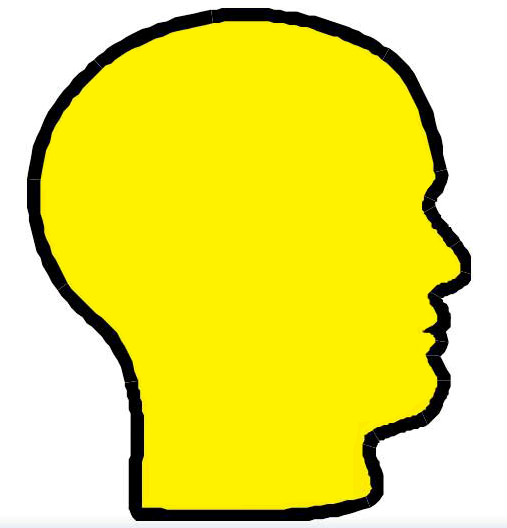 Food
Pagkain
Shabu
Shabu
Shabu
Shabu
TV
Shabu
Telebisyon
Girlfriend
Shabu
Kasintahan
Job
Shabu
Trabaho
Shabu
Family
Parties
Pamilya
Shabu
Kasiyahan
Shabu
Shabu
Shabu
2-6
[Speaker Notes: Slide 2-6—Development of Obsessive Thinking (Disenchantment Phase) 
During the disenchantment phase, the frequency of drug and alcohol thinking increases, crowding out most thoughts about other aspects of life.]
Proseso ng Pagkalulong – “Disenchantment Phase” / Pagkabagot na Bahagi
”Development of Craving Response (Disenchantment Phase) / Pag-develop ng tugon sa Paggigiyang (Disenchantment Phase)
Banayad na Pisyolohikal na Tugon
Pagpasok o pagpunta sa particular na lugar o pwesto
Iniisip na Gumamit
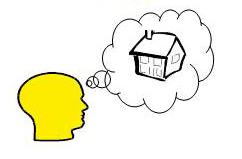 Pulso 
Paghinga
Lakas
Epekto ng adrenalin
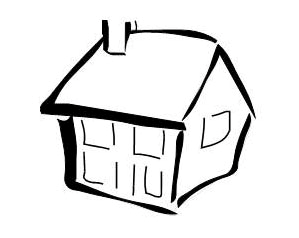 Malakas na Pisyolohikal na Tugon
Mga Epekto ng Shabu
Paggamit ng Shabu
Pulso
Presyon ng dugo
Lakas
Pulso 
Paghinga
Lakas
Epekto ng adrenalin
2-7
[Speaker Notes: Slide 2-7—Development of Craving Response (Disenchantment Phase) 
In this phase, the craving response is powerful. 
People feel an overpowering physical reaction in situations further and further removed from drugs or alcohol. 
The craving response is almost as powerful as the actual physical reaction to drugs and alcohol.]
Proseso ng Pagkalulong – “Disenchantment Phase”/ Pagkabagot na Bahagi
Positive and Negatives of Shabu Use (Disaster Phase) / Mga Positibo at Negatibong Epekto na dulot ng Paggamit ng Shabu
Mga Negatibo
Mga Positibo
Pamamayat
Paranoya
Pagkawala o pagkasira ng pamilya
Sumpong (seizure)
Matinding pagkalumbay
Kawalan ng hanap-buhay
Pagkalugi
Kaginhawahan mula sa pagod
Kaginhawahan mula sa stress
Kaginhawahan mula sa pagkalumbay
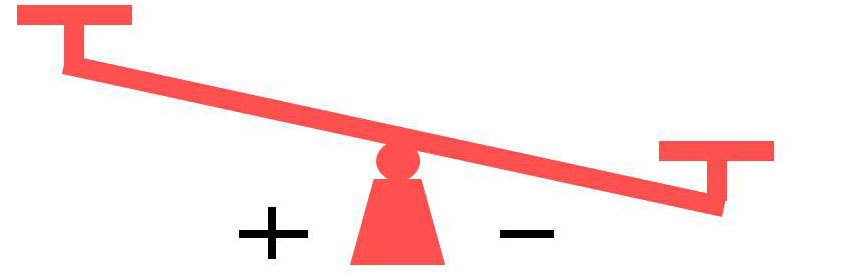 2-8
[Speaker Notes: Slide 2-8—Positives and Negatives of Shabu Use (Disaster Phase) 
In the disaster phase, the drug and alcohol use is often automatic. 
People cannot restrain themselves from using drugs or alcohol. 
People’s behavior in the phase is much like the behavior of addicted laboratory animals that use drugs until they die.]
Proseso ng Pagkalulong – “Disaster Phase”/ Kabiguan o Kasawian na Bahagi
“Conditioning Process during addiction” (Disaster Phase) / Proseso ng Pagkondisyon sa Pagkalulong
Mga Tugon
Masidhing pag-iisip tungkol sa Shabu
Hindi na mapigilang pagtugon
Malakas na pisyolohikal na pagkasugapa sa droga
Kusang paggamit
Patuloy na paranoya
Mga Tukso
Iba’t ibang uri ng emosyon
Tuwing araw
Tuwing gabi
Trabaho
Libreng oras
Kalakasan ng Nakondisyon na Koneksyon: SOBRANG LAKAS
2-9
[Speaker Notes: Slide 2-9—Conditioning Process During Addiction (Disaster Phase) 
In this phase, addicted persons are using either daily or in binges, which most likely are interrupted only by physical collapse, hospitalization, or arrest. 
The constant overpowering craving from the limbic system overwhelms the cortex.]
Proseso ng Pagkalulong – “Disaster Phase” o Kasawian o Kabiguan na Bahagi
Pagbuo ng Masidhing Pag-Iisip
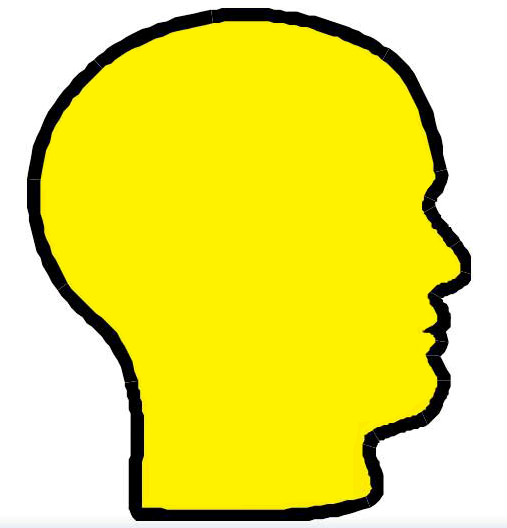 Shabu
Shabu
Shabu
Shabu
Shabu
Shabu
Shabu
Shabu
Shabu
Shabu
Shabu
2-10
[Speaker Notes: Slide 2-10—Development of Obsessive Thinking (Disaster Phase) 
Thoughts of drug and alcohol use dominate the person’s consciousness.]
Proseso ng Pagkalulong – “Disaster Phase”/ Kasawian o Kabiguan na Bahagi
Development of Craving Response (Disaster Phase) / Pag-develop ng Tugon sa Cravings o Giyang
Naiisip ang lugar na pinaggagamitan ng Shabu
Malakas na pisyolohikal na tugon
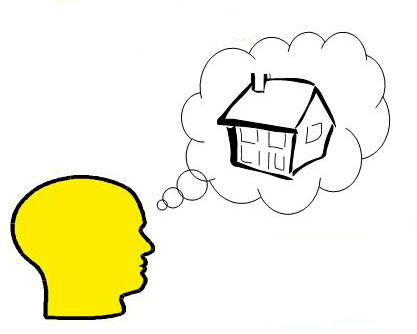 Pulso
Paghinga
Lakas
Epekto ng Adrenalin
2-11
[Speaker Notes: Slide 2-11—Development of Craving Response (Disaster Phase) 
In the disaster phase, cravings can create powerful physiological effects that even can begin to mimic the initial physiological effects of actually ingesting the drug.]
Tanong:
Ano ang tamang pagkakasunod-sunod na kaganapan bago gumamit ng droga? 
Pag-isip o “thought”
Cravings/Giyang
Trigger/Tukso
2-12
[Speaker Notes: Slide 2-12—Question
Ask participants about the order of the occurrence of the following three events: Thought, Craving, and Trigger.]
Tukso/Trigger
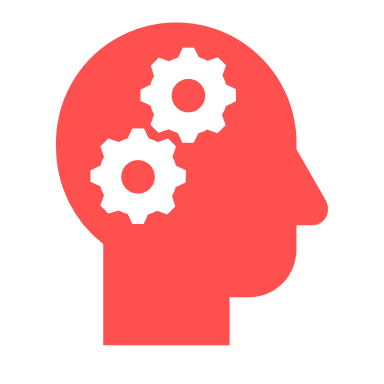 Pag-iisip / Thought
Craving / Giyang
Paggamit
2-13
[Speaker Notes: Slide 2-13—Trigger–Thought–Craving–Use 
Craving can be activated by external triggers. 
Triggers can cause thoughts, which can turn into cravings and lead to use.]
Tukso/Trigger
TIGIL!
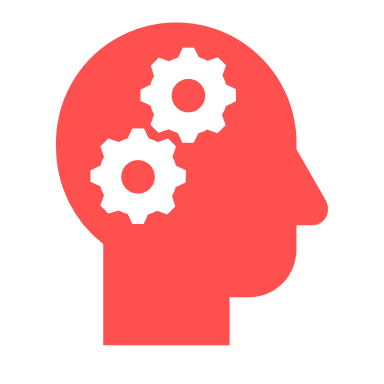 Pag-iisip / Thought
Craving / Giyang
Paggamit
2-14
[Speaker Notes: Slide 2-14—Interruption 
The earlier this chain of events is interrupted, the more likely relapse will be avoided. 
An effective technique for coping with triggers and cravings is thought stopping.]
Pagkontrol sa Kaisipan / Thought-stopping Techniques
“Visualization” / Paglalarawan sa isip
“Rubber-band Snap”/ Paglagitik ng goma sa kamay
“Relaxation” / Pagpakalma
“Calling someone” / Pagtawag o paghingi ng tulong
2-15
[Speaker Notes: Slide 2-15—Thought Stopping 
Thought stopping interrupts the usual process that culminates in using or drinking. 
The usual reaction to thoughts about using “argue” with the developing thought/craving. The argument usually results in the addiction winning. 
Arguing precedes negotiation, compromise, justification, and, possibly, relapse. 
Thought stopping ends this process before relapse begins, usually stopping cravings in their tracks. 
If thought stopping works, but the thoughts frequently keep coming back, people in recovery may have to change their immediate environments or engage in tasks that require full concentration. 
Thought stopping techniques include
Visualization
Relaxation 
Rubber-band snap 
Calling someone]
Pagkontrol sa Kaisipan / Thought-stopping
“Visualization” / Paglalarawan sa Isip
2-16
[Speaker Notes: Slide 2-16—Visualization
When people experience thoughts of using drugs or alcohol, they can visualize a switch or lever and imagine actually moving it from ON to OFF to stop the drug- or alcohol-using thoughts. 
It is important to have another thought ready to replace the drug- or alcohol-using thoughts. 
It should be a pleasurable or meaningful thought and one that does not involve drug or alcohol use.]
Pagkontrol sa Kaisipan / Thought stopping
“Rubber-Band Snap”/Paglagitik ng goma sa kamay
2-17
[Speaker Notes: Slide 2-17—Rubber-band Snap
The rubber-band behavioral technique helps people in recovery “snap” their attention away from thoughts of using drugs or alcohol. 
People who are addicted simply put a rubber-band loosely around their wrists. 
When a craving or using thought occurs, people snap the rubber-band lightly against their wrists and say “NO” (either aloud or not, depending on the situation) to the drug- or alcohol-using thought. 
As with visualization, people need to have another thought ready to replace the drug- and alcohol-using thoughts. 
This technique works best if people leave the rubber-band on all the time.]
Pagkontrol sa Kaisipan / Thought stopping
“Relaxation” / Pagkalma
2-18
[Speaker Notes: Slide 2-18—Relaxation 
Cravings often create feelings of hollowness, heaviness, and cramping in the stomach. 
These feelings often can be relieved by breathing in deeply (filling the lungs with air) and slowly breathing out three times in a row and by focusing on relaxing the body as much as possible for a few minutes. 
This process can be repeated as often as necessary whenever the feelings return.]
Pagkontrol sa Kaisipan / Thought-stopping
Calling Someone - Pagtawag o paghingi ng tulong
2-19
[Speaker Notes: Slide 2-19—Calling Someone 
Talking to another person provides an outlet for feelings and allows people to “hear” their own thinking process. 
Recovering people should carry the phone numbers of supportive people with them always, so they can call whenever support is needed.]
Tanong:
Anu-ano pa ang ibang pamamaraan upang matigil ang pag-iisip na gumamit ng droga?
2-20
[Speaker Notes: Slide 2-20—Question
Ask participants about other possible ways to stop the thought of using.]